Sistema de Agendas de Mejora
Mónica Ballescá Ramírez
Contenido
Estrategia EVALÚA Jalisco
Objetivos del Sistema de Agendas de Mejora
Qué  es una Agenda de Mejora (AM)
Cronología  y resultados alcanzados
Retos y desafíos
3
Estrategia evalúa jalisco
4
Componentes de estrategia Evalúa Jalisco
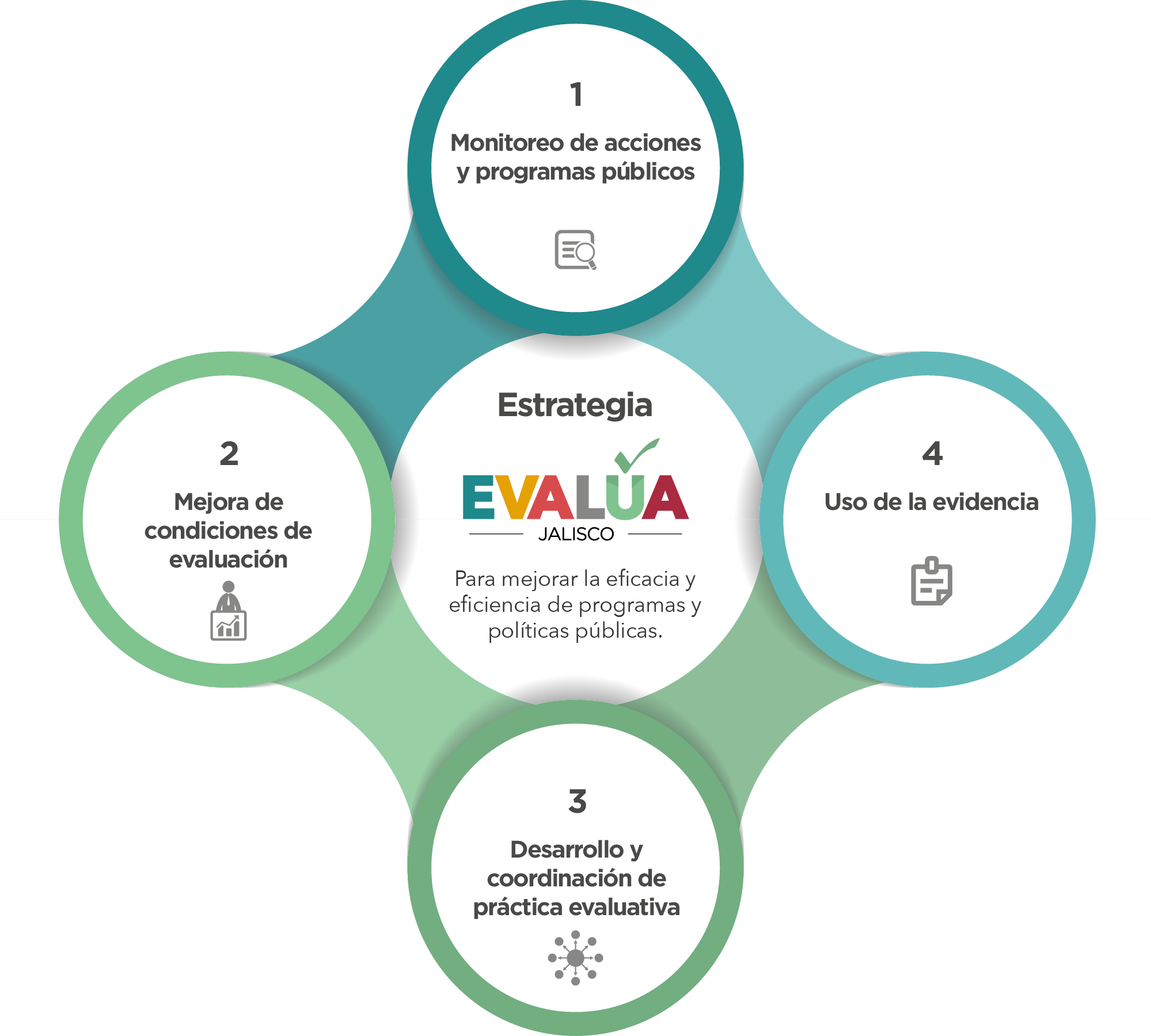 En el 2013, el Gobierno del Estado puso en marcha una estrategia de evaluación en la gestión pública con el objetivo de mejorar la práctica, basándose en rutinas serias de investigación enfocadas en desarrollar capacidades técnicas para la mejora en la toma de decisiones del gobierno.
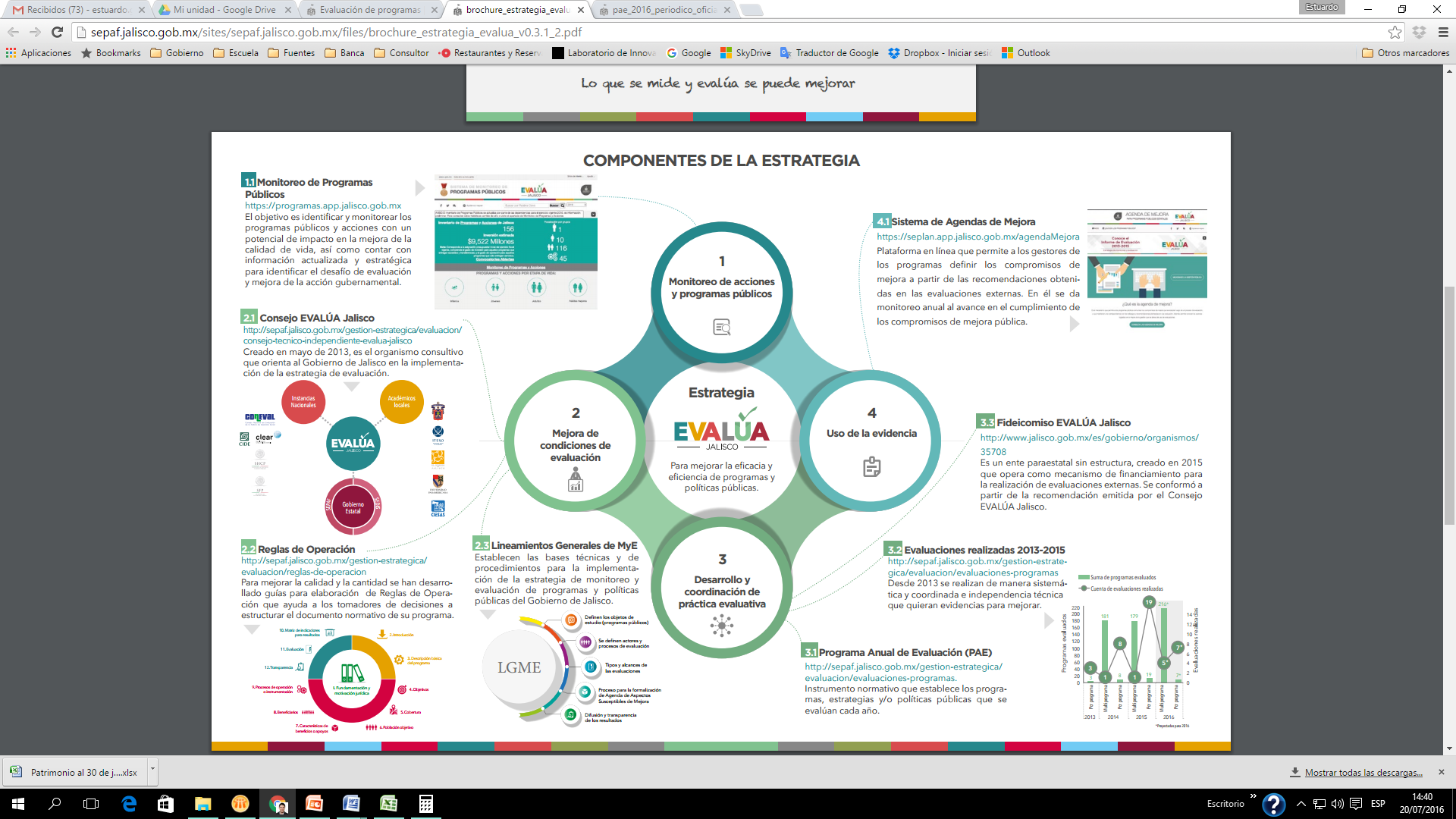 Objetivos del Sistema de Agendas de Mejora
7
Aquí va el nombre de la ponencia entrar al padrón de diapositiva para cambiar
Objetivos del Sistema de Agendas de Mejora
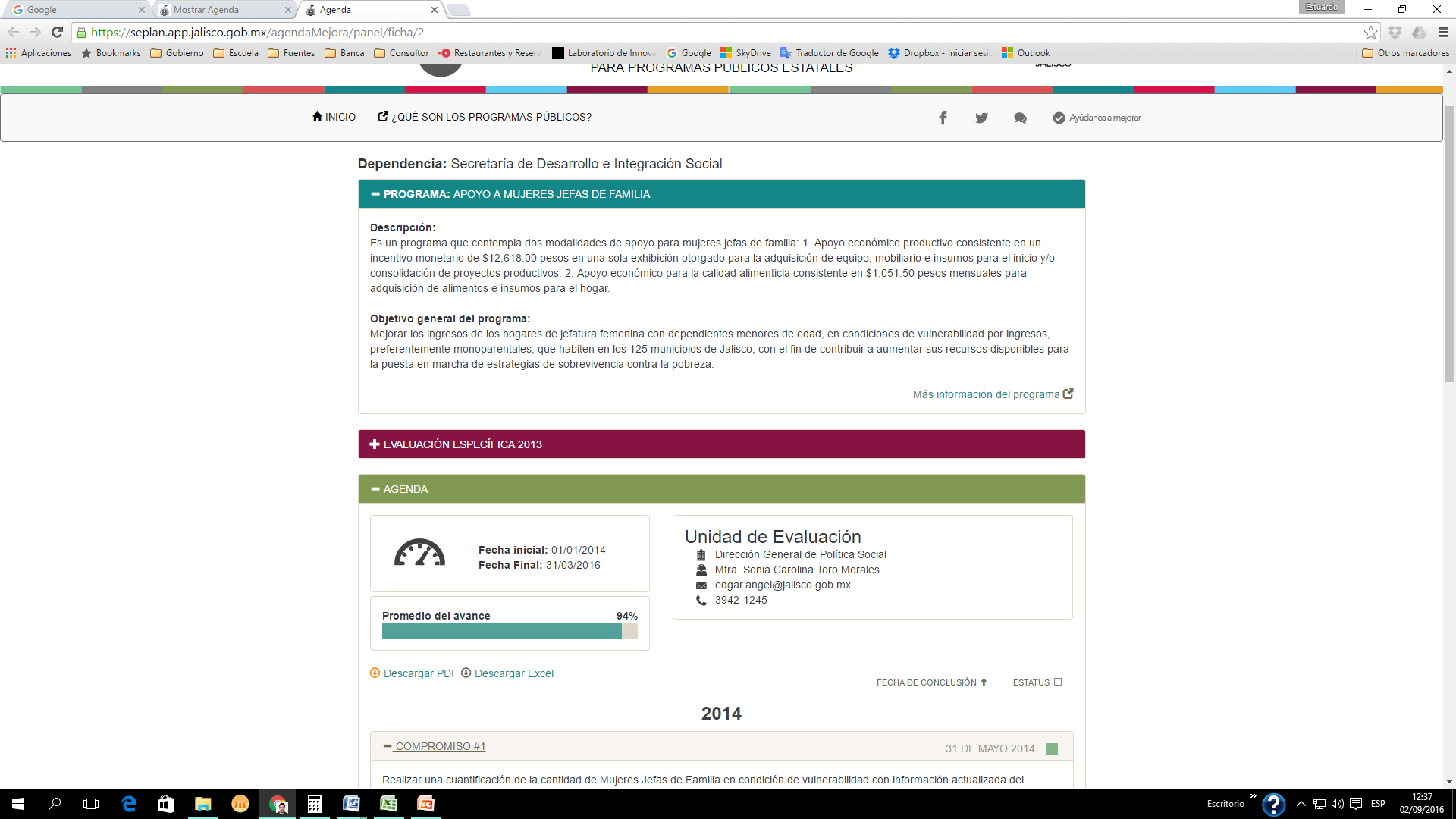 ¿Qué es una agenda de mejora?
9
¿Qué es una Agenda de Mejora?
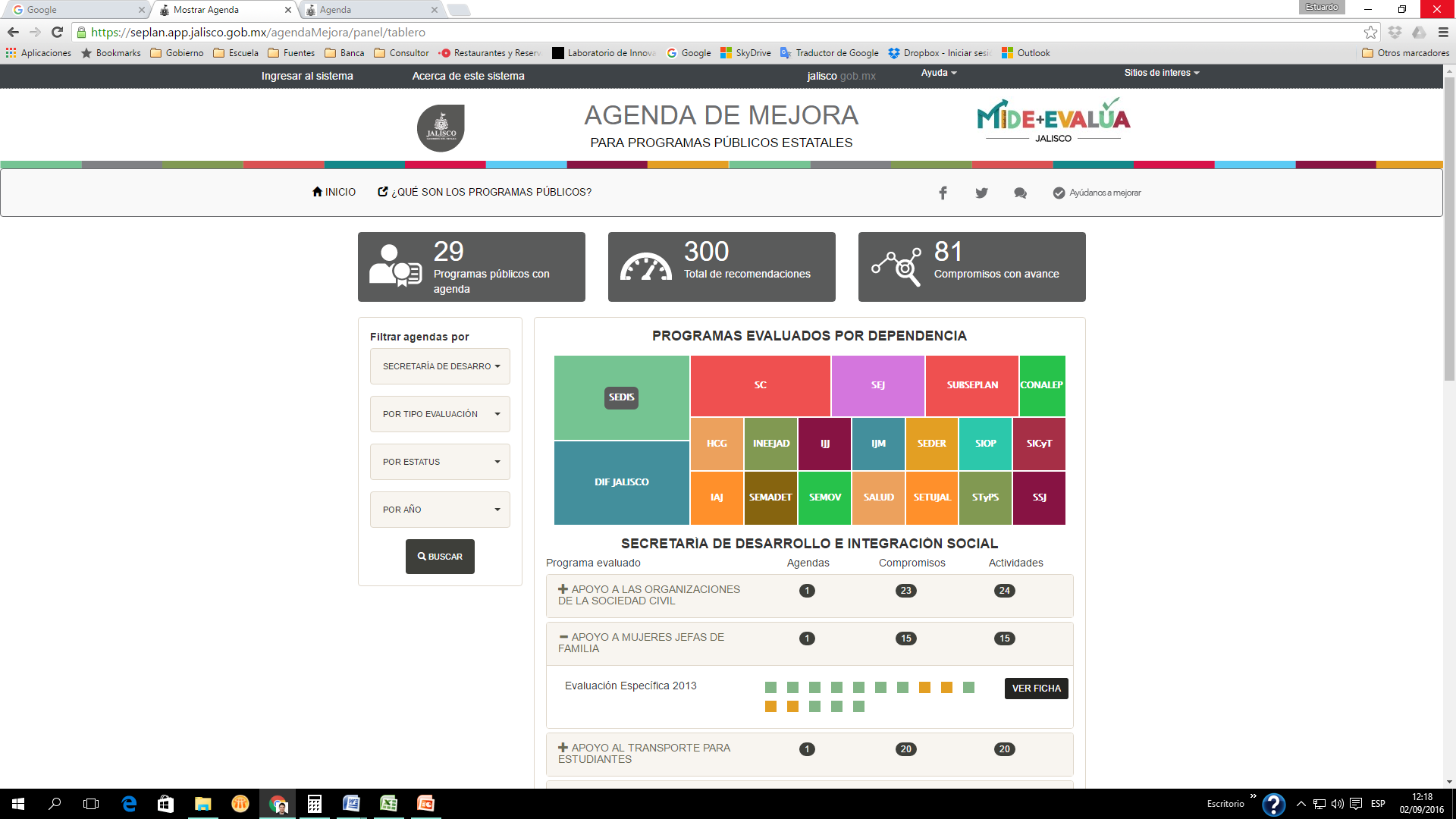 Mecanismo que permite a los programas públicos comunicar los compromisos de mejora que se adoptan luego de un proceso de evaluación, así como los avances logrados en la mejora de la gestión que se deriva del uso de evaluaciones.
10
Cómo se integra una Agenda de Mejora
INICIO
Presenta las Recomendaciones a la dependencia evaluada
Revisión de los hallazgos a partir de un análisis FODA
Realizar la investigación evaluativa
Evaluador
Definir cada una de las actividades a realizar para cumplir con el Compromiso de Mejora

Área y responsable
Fechas de inico y término
Resultados esperados de implementación
Médios de verificación para cumplimiento
Análisis de la recomendación: clara, justificable, relevante o factible.
Redactar el Compromiso de Mejora por cada recomendación
Sí
Dependencia
¿La 
recomendación 
es un Aspecto
de Mejora?
Redactar una justificación sobre por qué no es un Compromiso de Mejora, y definir un tipo de justificación: 
Incompetencia
Impertinencia
Cancelación del Programa
FIN
No
11
Cronología y resultados alcanzados
12
Sistema de Agendas de Mejora
Cronología del desarrollo del Sistema de Agendas de Mejora
Valoración de los procesos de mejora implementados entre 2013 y 2014 e identificación de retos en el uso
Implementación del Sistema de Agendas de Mejora
Piloto, revisión y ajuste de la herramienta con áreas responsables del Gobierno de Jalisco
2014
2015
5
4
1
3
6
2
Definición de criterios para la calificación de recomendaciones y definición de compromisos
Capacitación a responsables de programas
Desarrollo de la plataforma informática para el Sistema de Agendas de Mejora
Sistema de Agendas de Mejora
13
Resultados
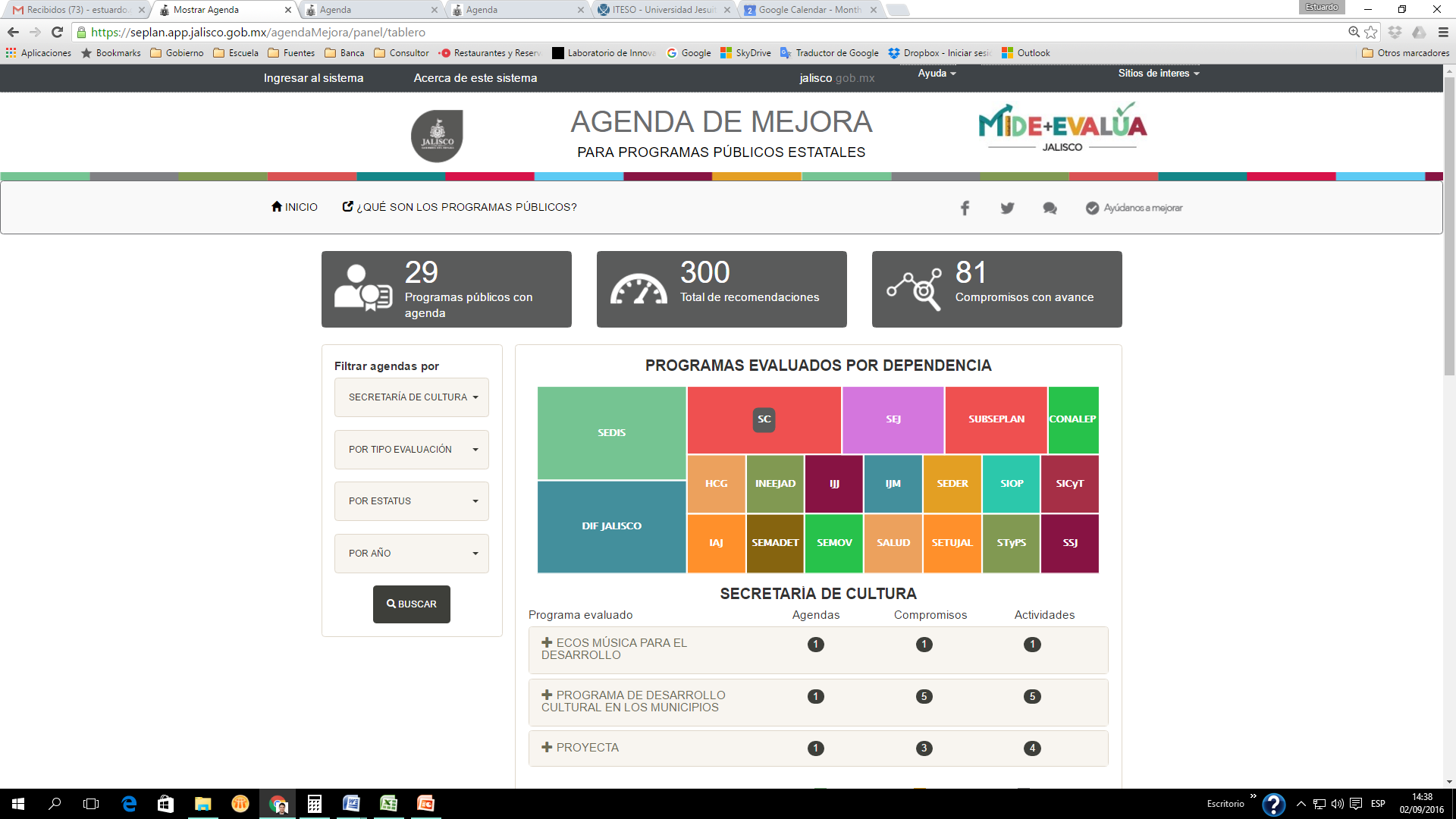 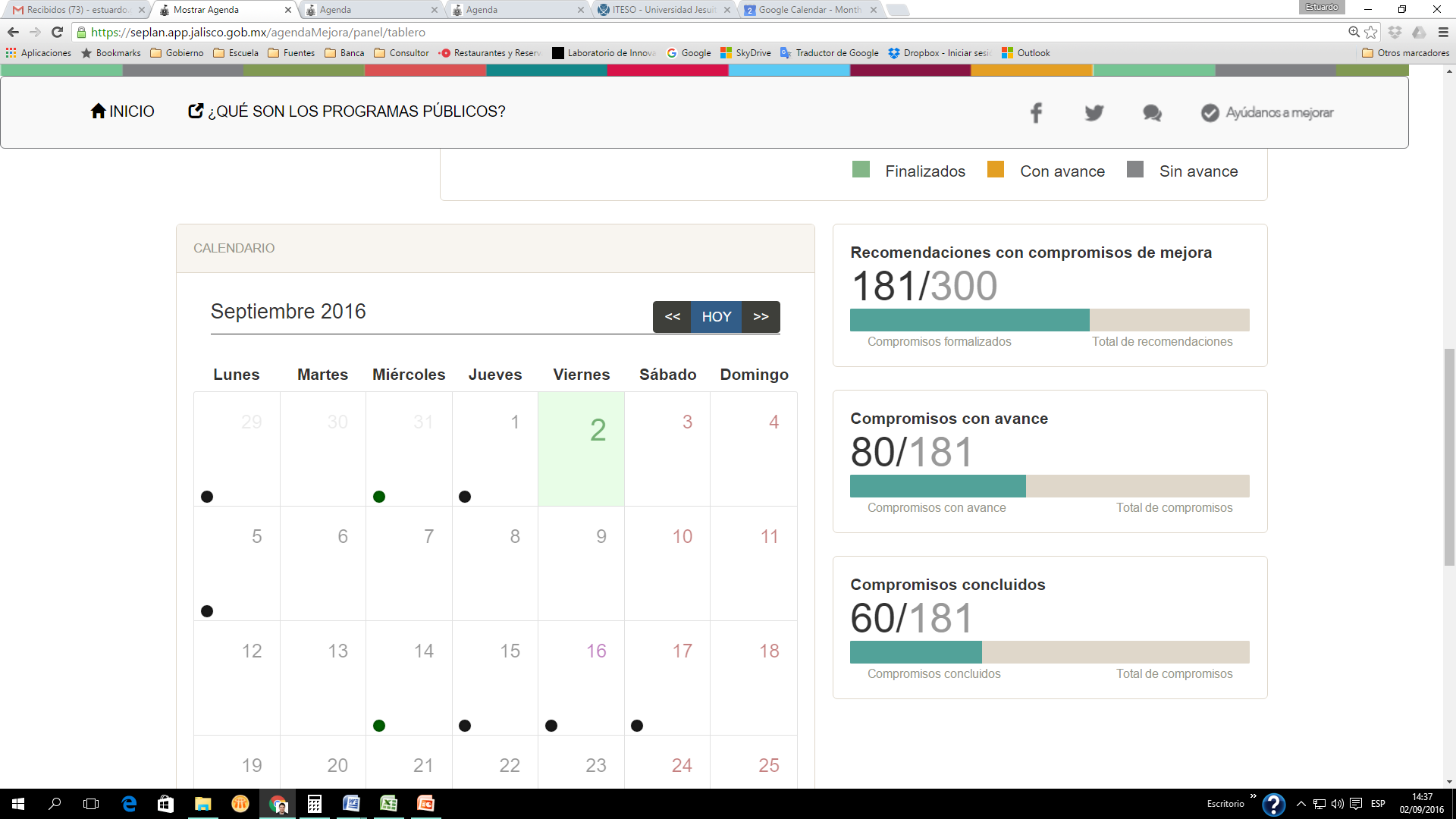 60%
44%
33%
Sistema de Agendas de Mejora
14
Retos y desafíos
15
Sistema de Agendas de Mejora
Retos y desafíos
Corto 
plazo
Mediano
plazo
Largo
plazo
Intensificar la práctica evaluativa
Impulsar la apropiación del Sistema de Agendas de Mejora
Realizar ajustes en normatividad que de sustento a los avances en la práctica
Mantener los criterios de independencia técnica
Fortalecer las capacidades evaluativas
Evaluación y mejora como práctica de mejora continua en el gobierno
Sistema de Agendas de Mejora
16
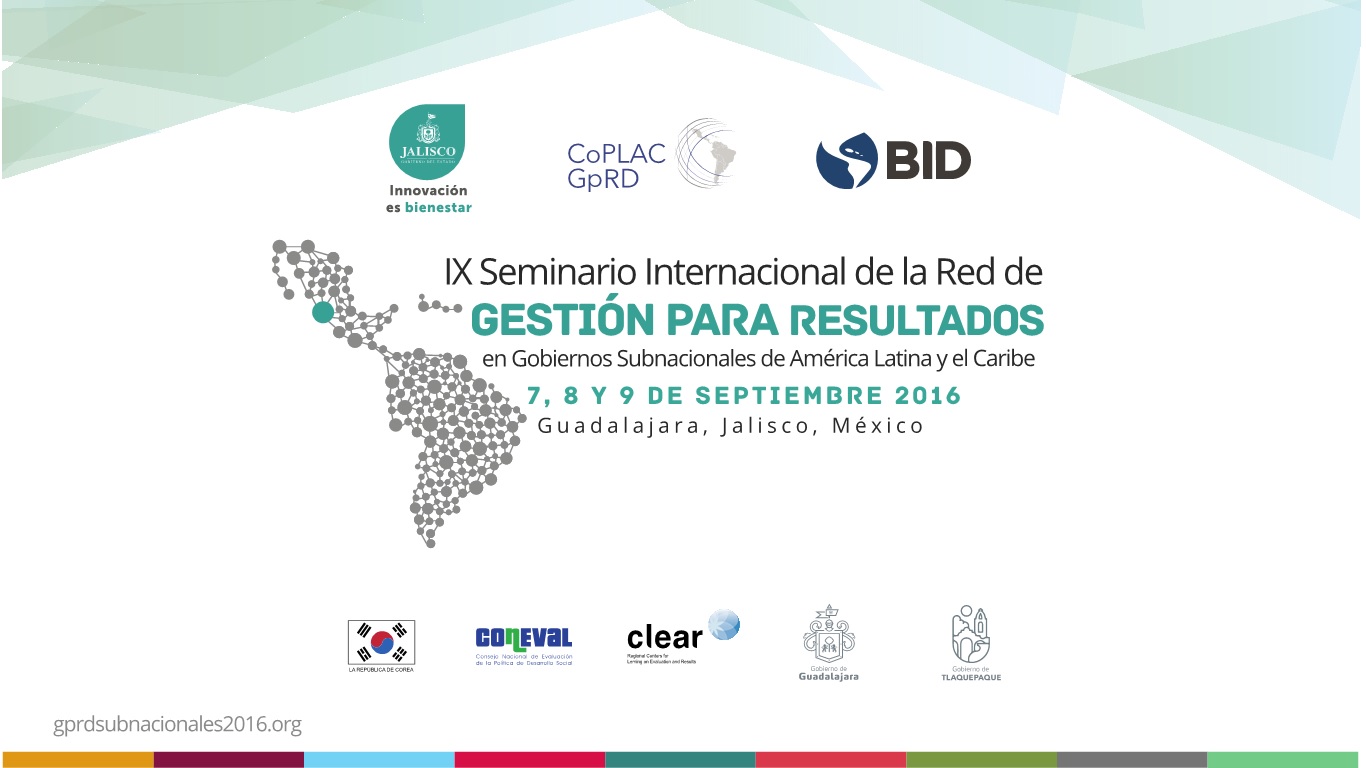 Sistema de Agendas de Mejora
17